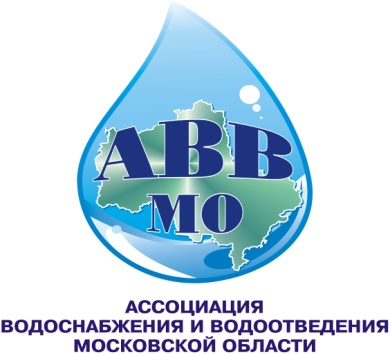 д
Комплексный подход к использованию НДТ в системах водоснабжения и водоотведения Московской области
Светлана Анатольевна Гафарова- исполнительный директор
 			 
 
 
Москва 2018г.
Президент России Владимир Путин призвал Федеральное собрание к улучшению экологической ситуации в стране. Так, власти должны будут заняться ………….улучшением качества питьевой воды во всех регионах РФ.
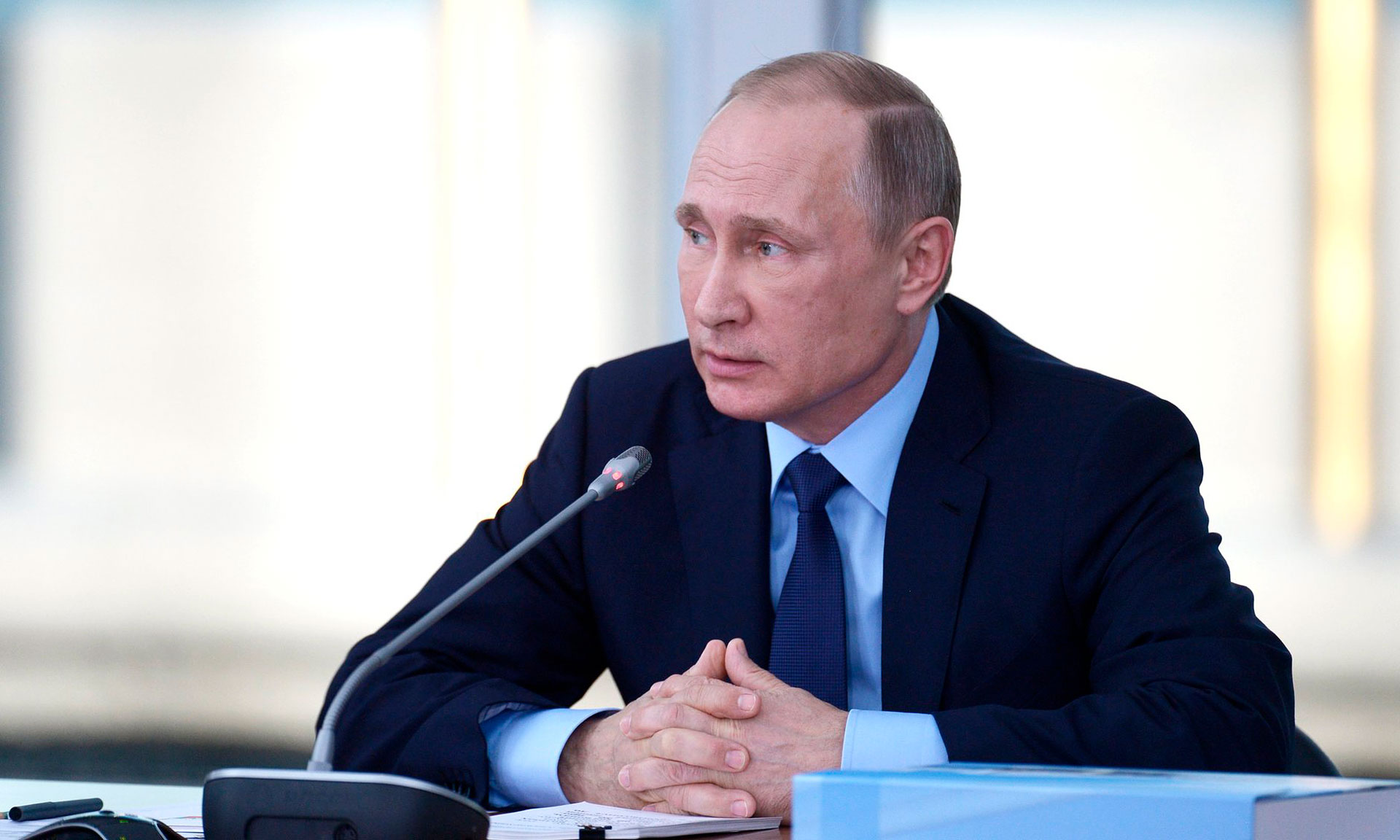 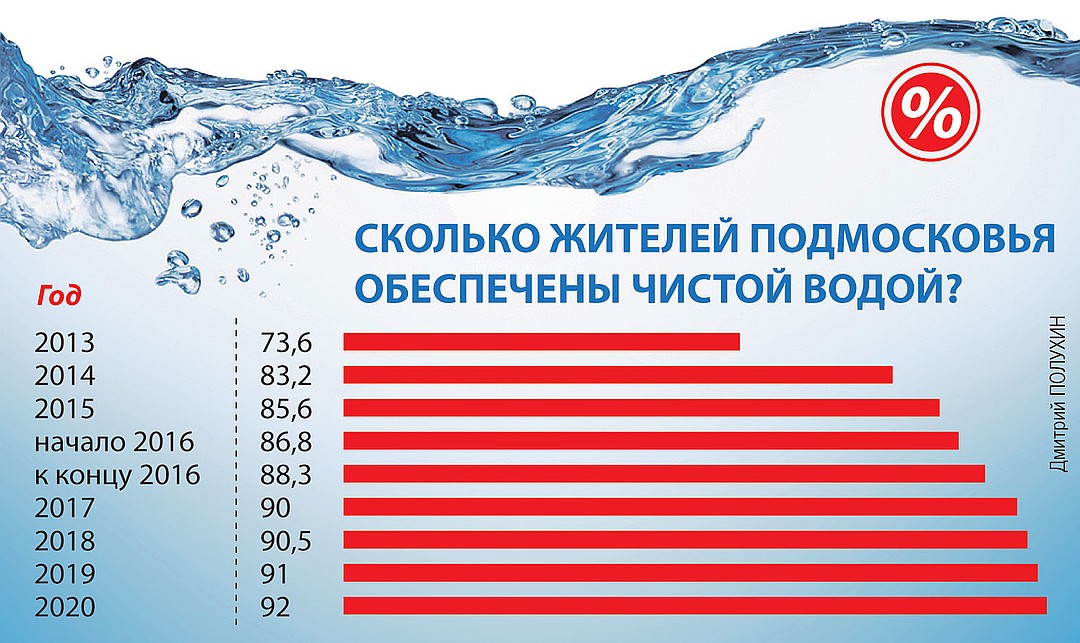 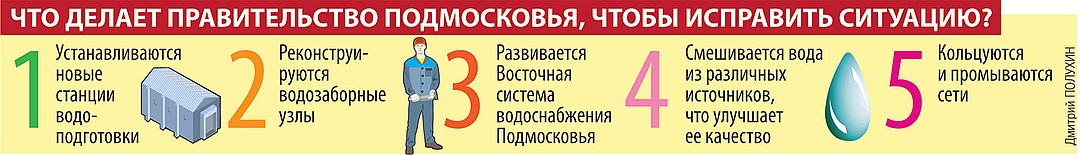 Программа Подмосковья «Развитие жилищно-коммунального хозяйства на 2014-2018годы.Программа «Чистая вода»
Прогнозные индикаторы показателей реализации долгосрочной целевой программы «Чистая вода Подмосковья» на 2013-2020 годы» на период 2016-2020 годы
Мероприятия по развитию Восточной системы  водоснабжения
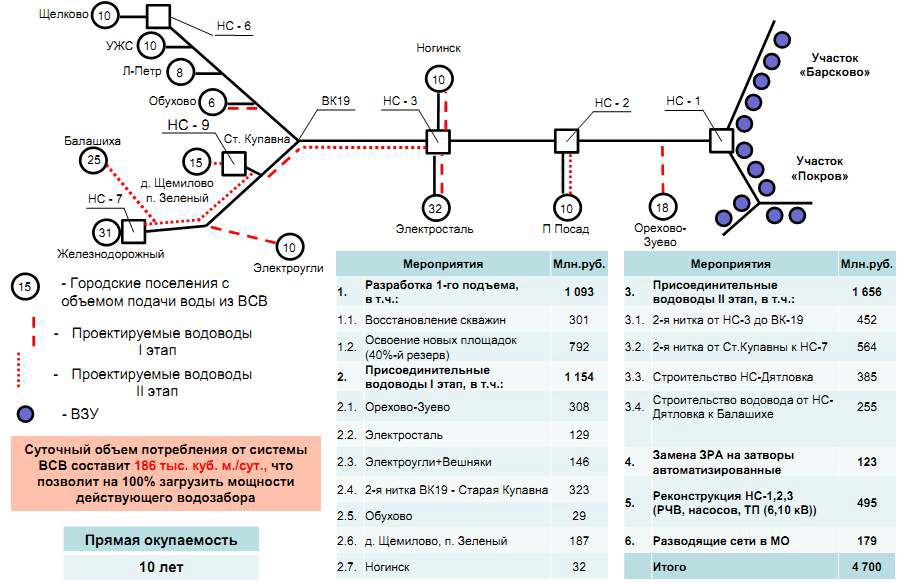 Прогнозный баланс водоснабжения муниципальных  образований восточной зоны Московской области на период до 2030 года.
ВЗУ в селе Петровское Наро-Фоминского городского округа
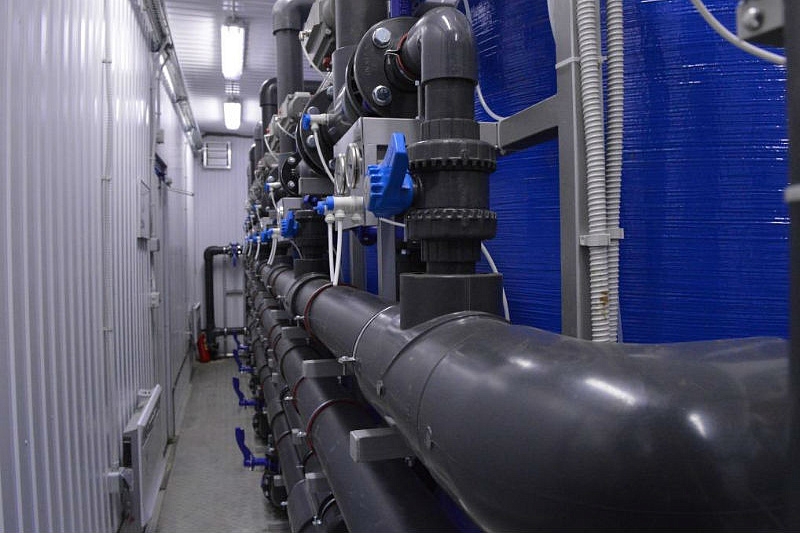 Оборудование, устанавливаемое на ВЗУ
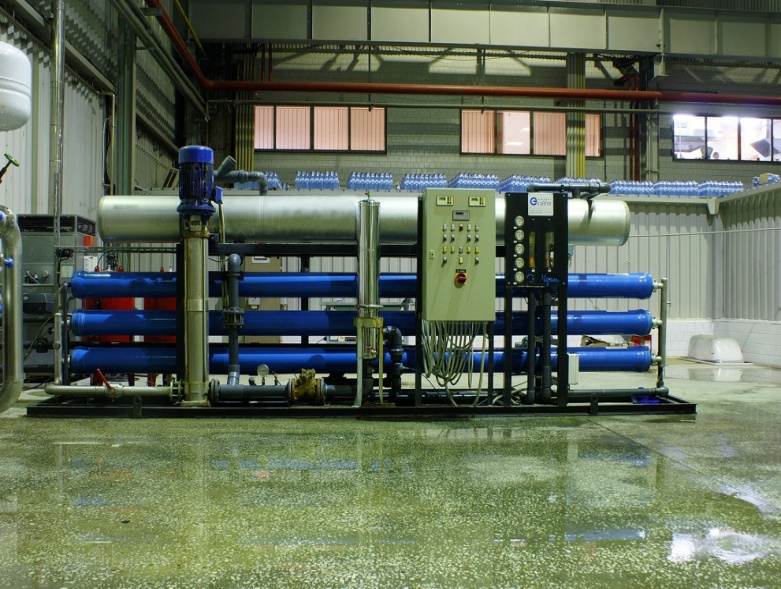 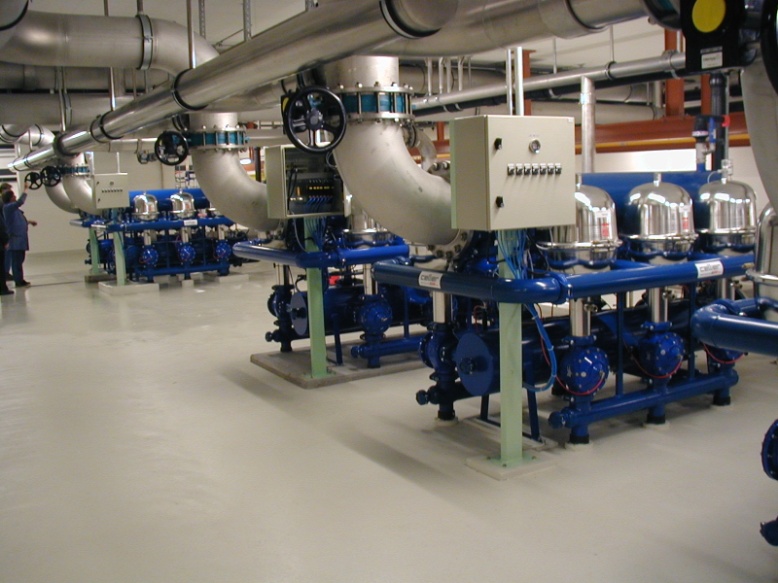 Дисковый фильтр
Применяются для снижения солесодержания воды и одновременно жесткости, фторидов, бора, кремния, стронция. Применяются для получения качества сравнимого с дистиллированной водой при намного меньших затратах.
Фильтры обезжелезивания, осветления, сорбции Для удаления избыточного железа и умягчения воды.
Федеральная целевая программа «Развитие водохозяйственного комплекса Российской Федерации в 2012–2020 годах» .В части реабилитации малых рек Московской области 2016 году, вошли реки: Пехорка, Малашка, Яуза, Банька
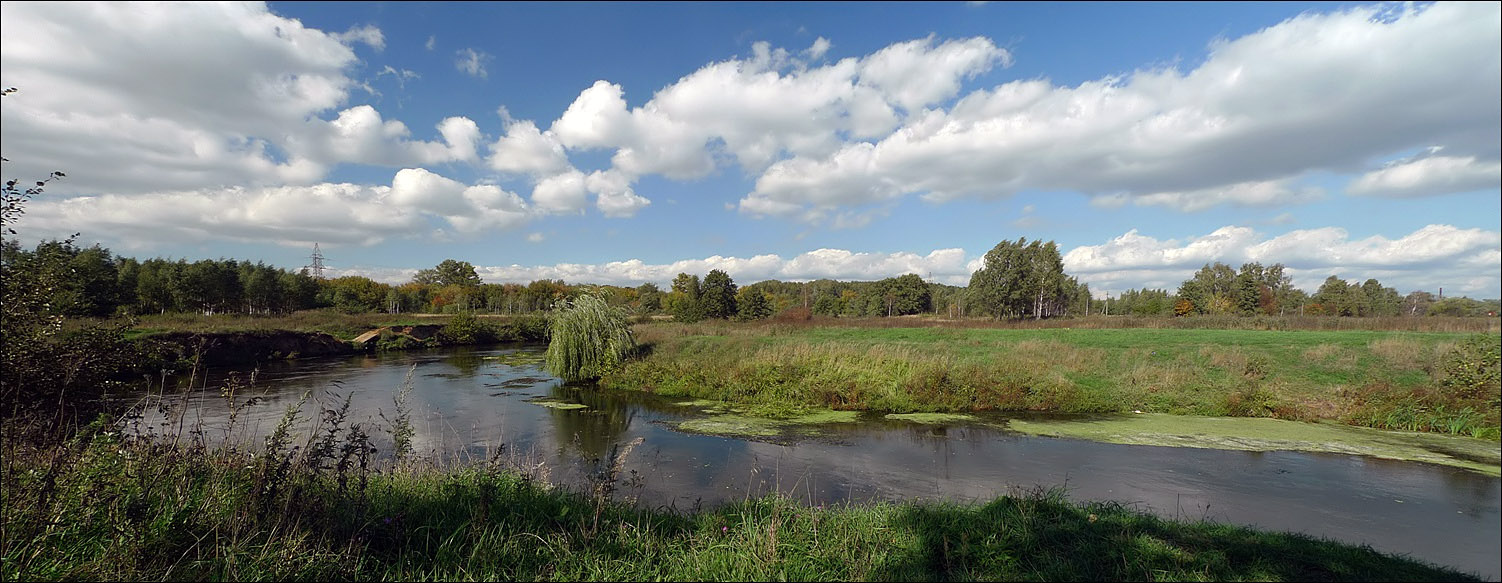 Система водоотведения Московской области представляет собой комплекс технических сооружений, осуществляющих транспортировку  и очистку сточных вод, и состоит из 655 комплексов очистных сооружений пропускной способностью 3,2 млн.м3/сутки, 1510 канализационных насосных станций и 12481,5 км сетей.
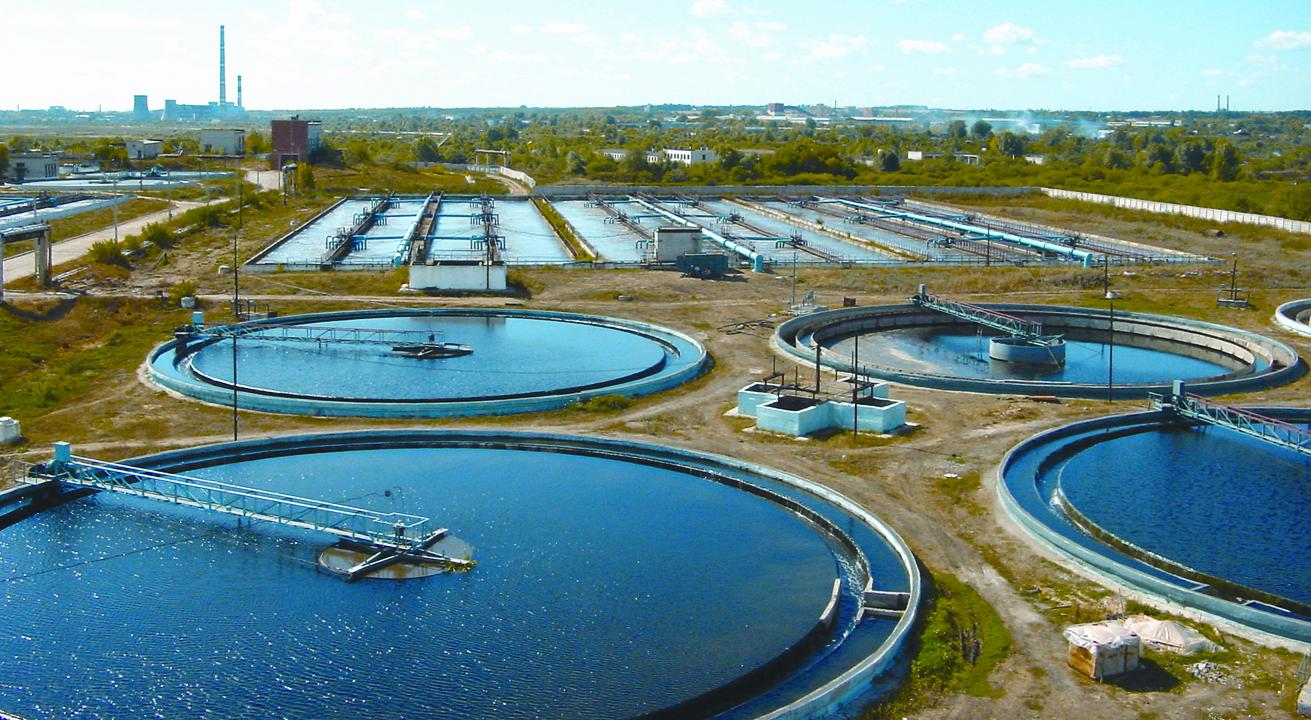 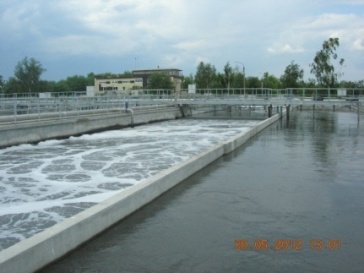 «Проект «Оздоровление реки Волга»

к 2025 году провести модернизацию и строительство очистных сооружений с применением наилучших доступных технологий не менее чем на 39 объектах общей мощностью 1 869 тыс.м3/сут.; рекультивировать не менее 54,5 га земель, подвергшихся негативному воздействию накопленного экологического ущерба; а также установить автоматизированные системы и лаборатории по контролю за составом и объемом сточных вод на объектах, оказывающих негативное воздействие на окружающую среду.
Реализация сточных вод  с 2016 г. увеличится на 36% к 2030г.,  общая протяженность сетей достигнет 1 257 км, а количество КНС увеличится до 110 и возникает потребность  в работе 13 сооружений  по очистке сточных вод.
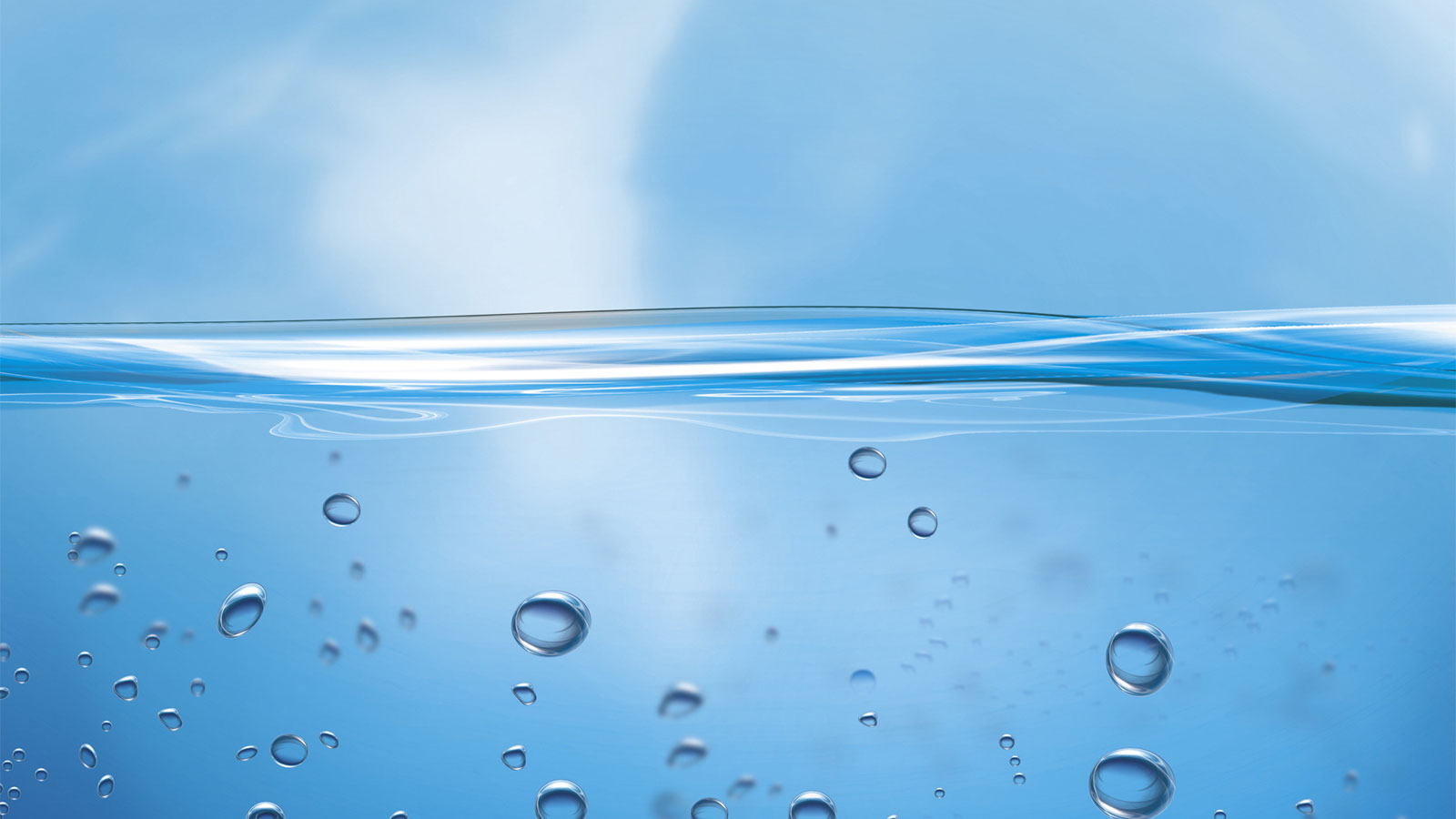 Реконструкция блока биологической очистки  на ОСК г.Подольска
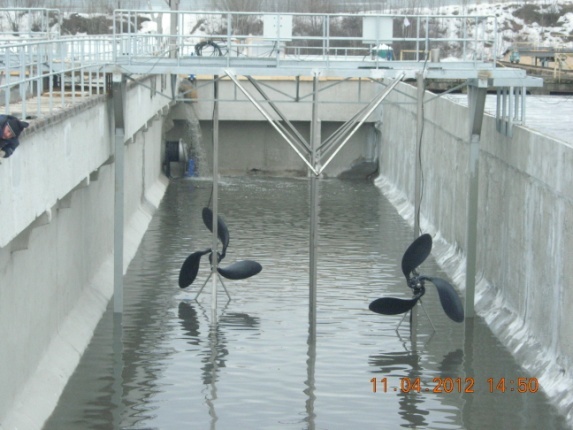 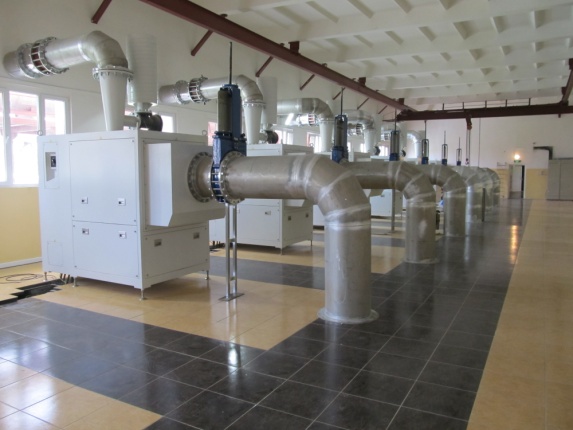 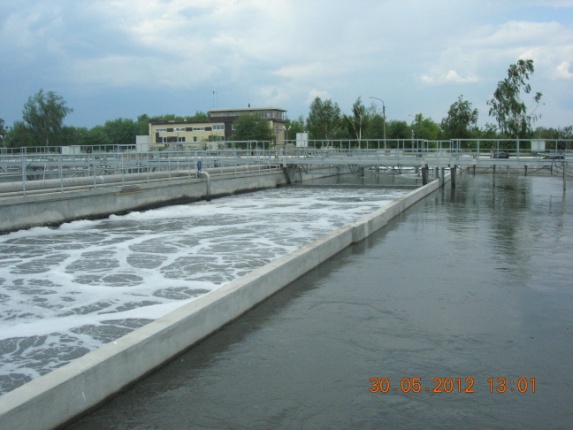 Реконструкция воздуходувной станции
Реконструкция аэротенков
Реконструкция сооружений по  очистке сточных вод  МУП ЩМР «Межрайонный Щелковский Водоканал»
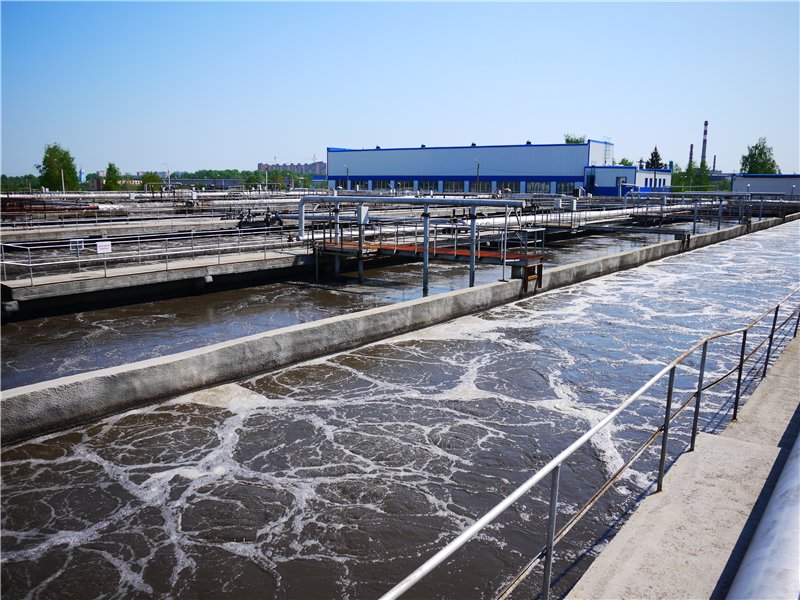 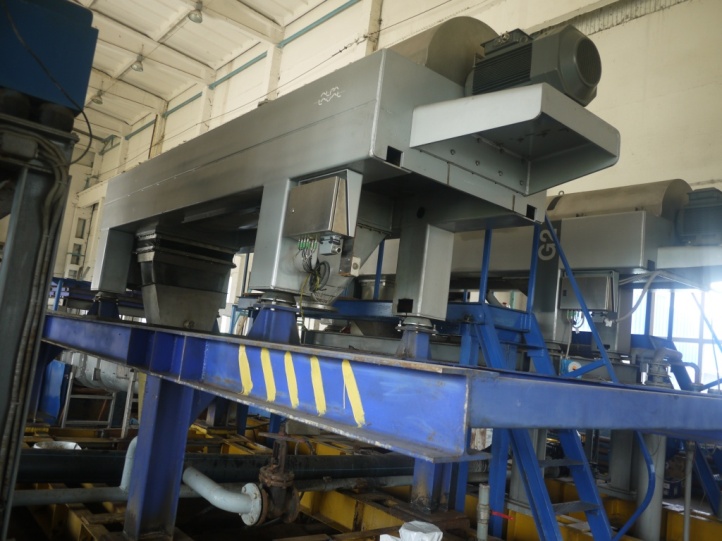 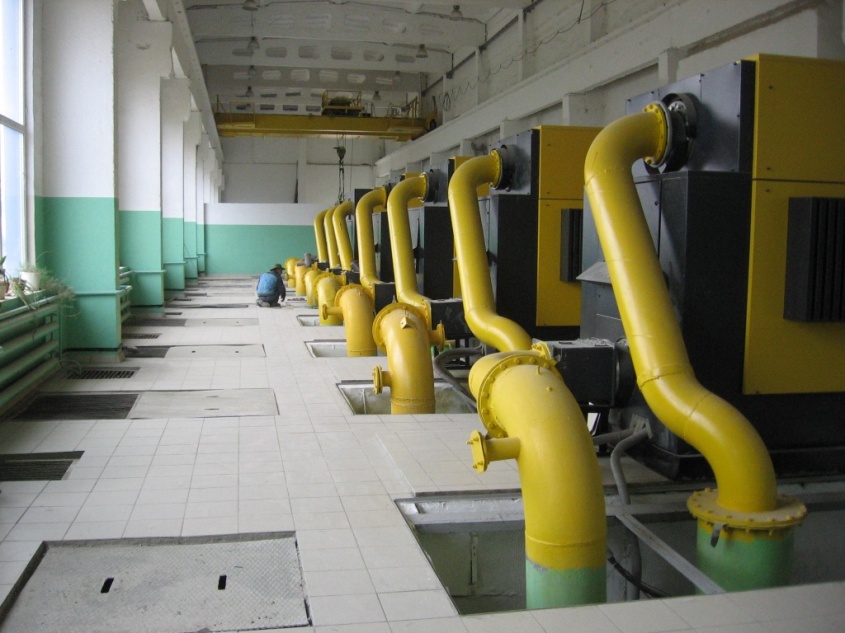 Установлено воздуходувное оборудование
Проведены промышленные испытания ряда биопрепаратов, предназначенных для устранения неприятных запахов, сопровождающих процесс очистки сточных вод.
Введены в строй установки по очистке воздуха «КОРОНА» в здании решеток
Энергоэффективный  цех механического обезвоживания осадка ( на примере МУП ЩМР «Межрайонный Щелковский Водоканал») с использованием современных центрифуг
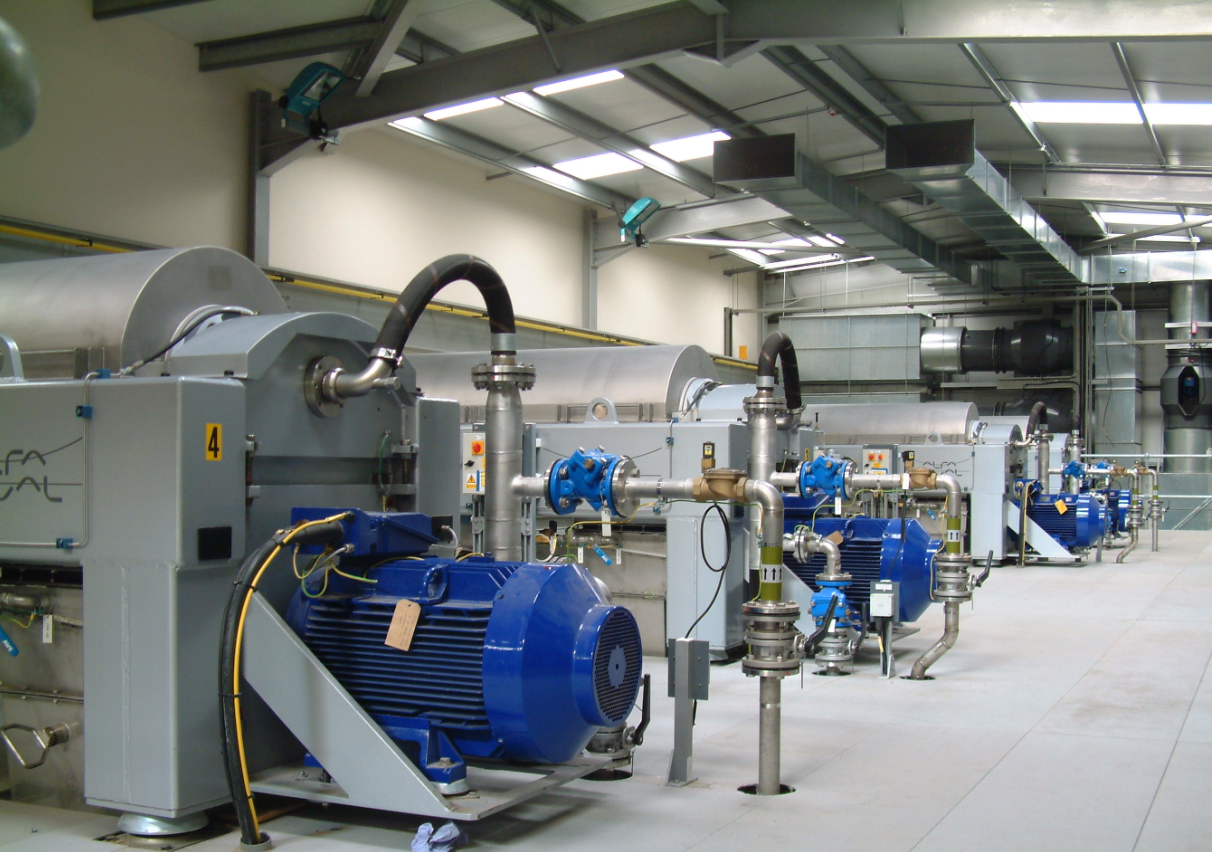 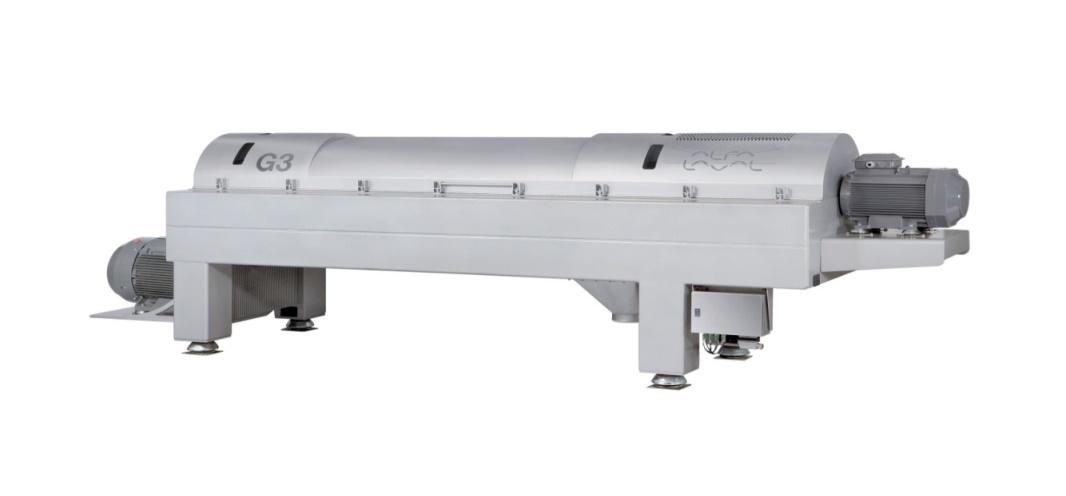 центрифуга
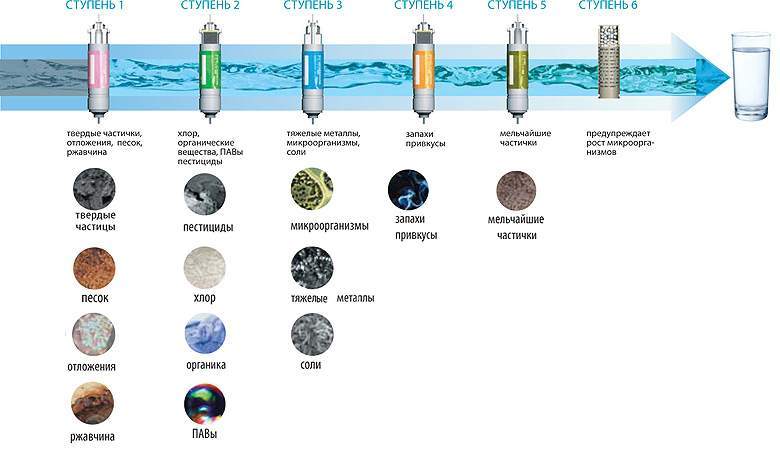 Алгоритм фильтрации при водоподготовке подземных вод
Концепция создания Справочника по технологиям и  оборудованию   Справочник  разработан в  соответствии с 7-ФЗ «Об охране окружающей среды» и Постановлением  Правительства РФ от 23.12.2014г. № 1458 « О порядке определения технологии в качестве наилучшей доступной технологии, а также разработки, актуализации и опубликования информационно-технических справочников по наилучшим доступным технологиям»
1. Цели Справочника 
определение возможности и целесообразности инвестирования в рассматриваемом  объекте водоснабжения или водоотведения  ту или иную технологию или оборудование при строительстве или реконструкции и ремонте ;
 для анализа состояния и работы существующих систем ВиВ; 
для определения направлений развития систем ВиВ и выбора решении при проведении предпроектной оценки вариантов;
для оценки стоимости планируемых работ.
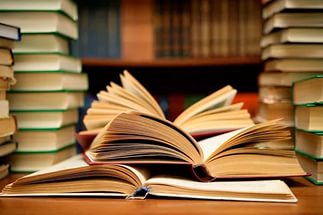 СПРАВОЧНИК  Содержание
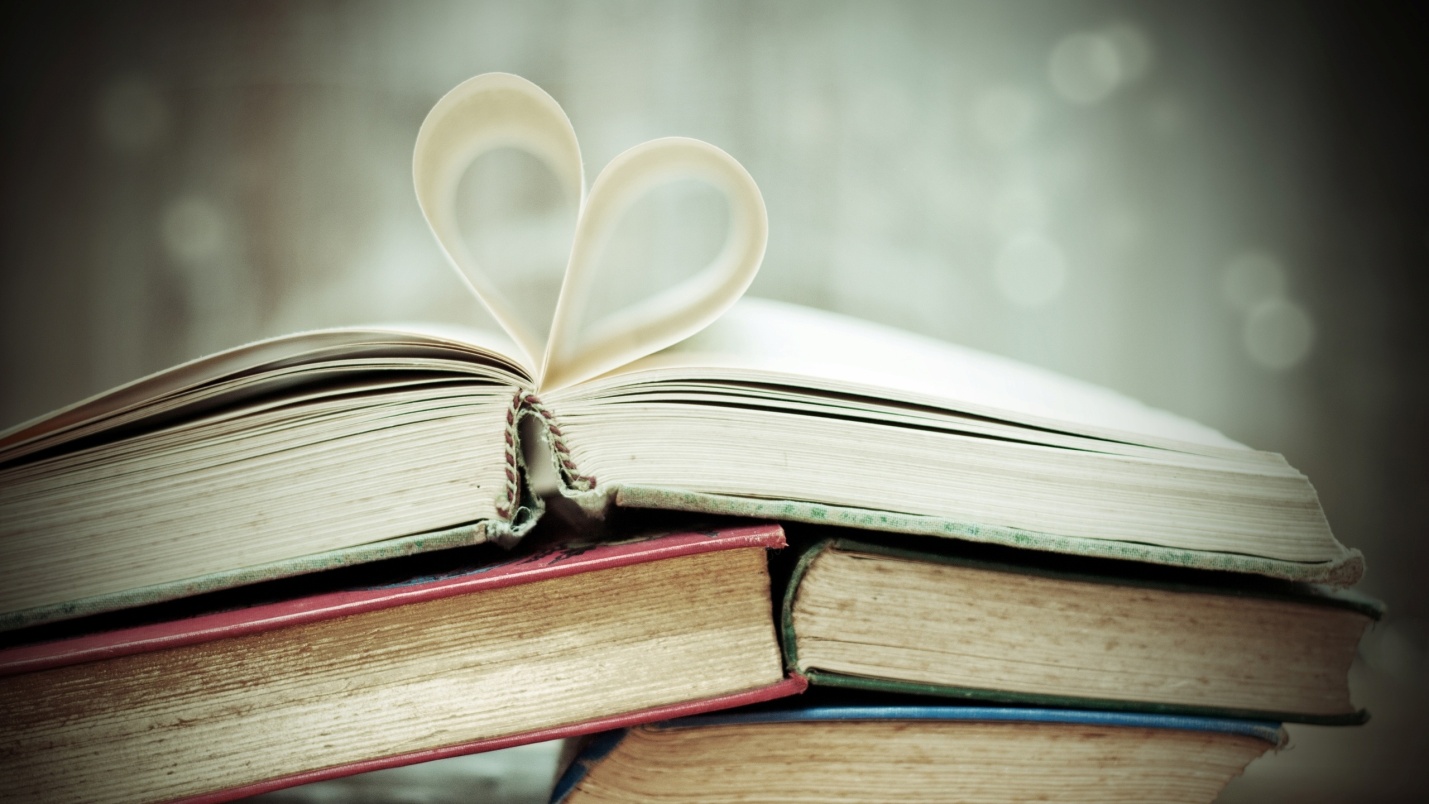 Область использования
 Нормативные ссылки
 Взаимосвязь с международными   и            российскими       аналогами 
Основные термины и определения
Водоснабжение
Водоотведение
Приложение:
1.Сравнительные данные по технологиям термической утилизации  осадков сточных вод на экспериментальном комплексе действующих очистных сооружений 
2. Сравнительные показатели методов бестраншейного  восстановления
водопроводных и  водоотводящих сетей
3.Реестр технологий  и технологических решений по очистке сточных вод в соответствии с НДТ
4.Паспорт технологии
5.Каталог
Спасибо за внимание
Светлана Анатольевна Гафарова -исполнительный директор
8(499)755-73-27;  8(499)258-14-09
avvmo2012@yandex.ru; avvmo@rambler.ru;
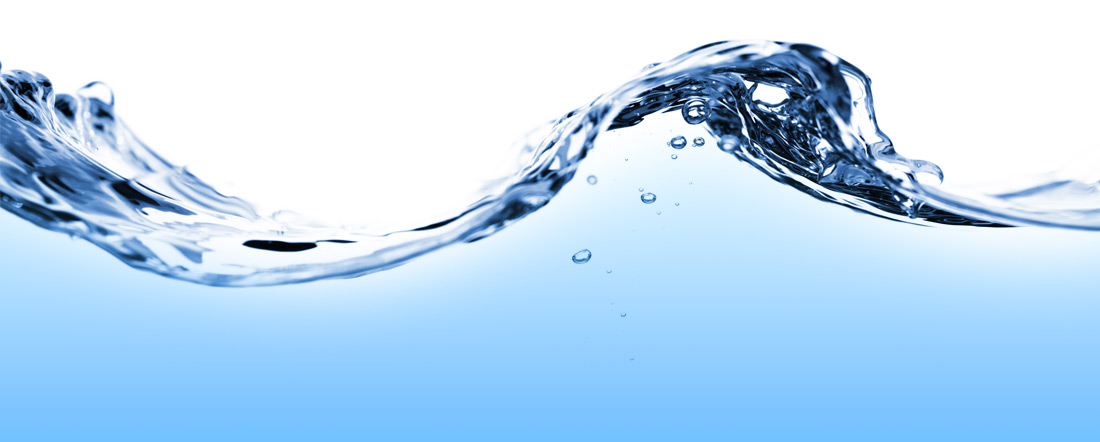